Специальная оценка условий труда Методика проведения специальной оценки условий труда ГОСУДАРСТВЕННАЯ ЭКСПЕРТИЗА УСЛОВИЙ ТРУДА
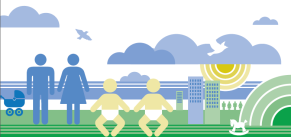 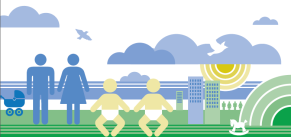 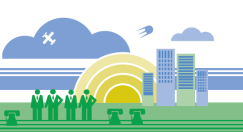 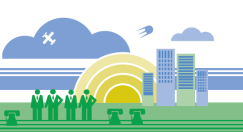 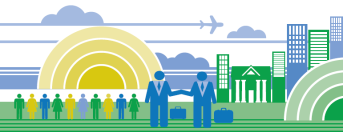 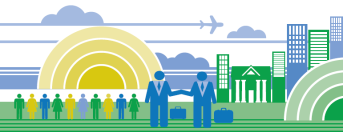 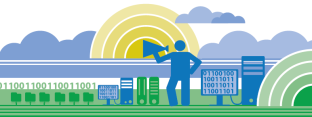 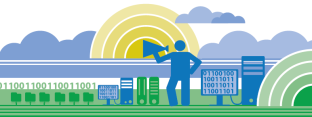 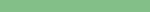 НОРМАТИВНЫЕ ПРАВОВЫЕ АКТЫ, РАЗРАБОТАННЫЕ В РАЗВИТИЕ 
ФЕДЕРАЛЬНОГО ЗАКОНА «О СПЕЦИАЛЬНОЙ ОЦЕНКЕ УСЛОВИЙ ТРУДА»
2
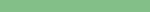 УТВЕРЖДЕННЫЕ ПРИКАЗЫ МИНТРУДА РОССИИ, РАЗРАБОТАННЫЕ В РАЗВИТИЕ ФЕДЕРАЛЬНОГО ЗАКОНА «О СПЕЦИАЛЬНОЙ ОЦЕНКЕ УСЛОВИЙ ТРУДА»
3
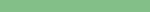 УТВЕРЖДЕННЫЕ ПРИКАЗЫ МИНТРУДА РОССИИ, РАЗРАБОТАННЫЕ В РАЗВИТИЕ ФЕДЕРАЛЬНОГО ЗАКОНА «О СПЕЦИАЛЬНОЙ ОЦЕНКЕ УСЛОВИЙ ТРУДА»
4
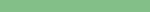 ПРОЕКТЫ НОРМАТИВНЫХ ПРАВОВЫХ АКТОВ, РАЗРАБОТАННЫЕ В РАЗВИТИЕ ФЕДЕРАЛЬНОГО ЗАКОНА «О СПЕЦИАЛЬНОЙ ОЦЕНКЕ УСЛОВИЙ ТРУДА»
5
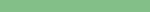 МЕТОДИКА ПРОВЕДЕНИЯ СПЕЦИАЛЬНОЙ ОЦЕНКИ УСЛОВИЙ ТРУДА
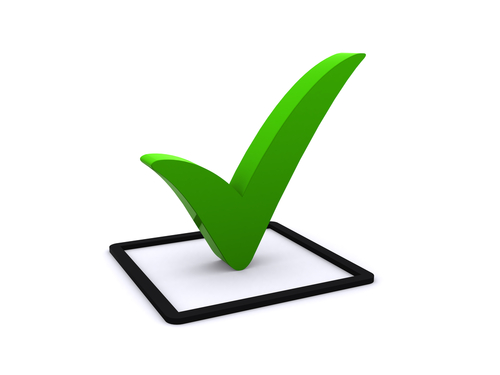 Методика проведения специальной оценки условий труда, Классификатор вредных и (или) опасных производственных факторов, форма отчета о проведении специальной оценки условий труда и инструкция по ее заполнению, утверждены приказом Минтруда России от 24 января 2014 г. № 33н
6
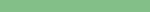 ЭТАПЫ СПЕЦИАЛЬНОЙ ОЦЕНКИ УСЛОВИЙ ТРУДА
7
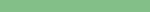 ПРОЦЕДУРА СПЕЦИАЛЬНОЙ ОЦЕНКИ УСЛОВИЙ ТРУДА
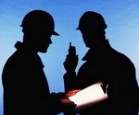 Рабочие места, сотрудников, чьи профессии предусмотрены Списками № 1 и № 2, 1974 года
Рабочие места сотрудников, чьи профессии не предусмотрены Списками № 1 и № 2, 
1974 года
Идентификация вредных и опасных факторов
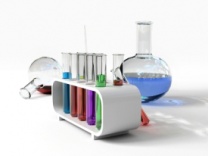 Выявлены
Не выявлены
Исследования и измерения идентифицированных факторов
Определение класса условий труда
Декларирование соответствия условий труда
Вредные и опасные условия труда
Оптимальные и допустимые условия труда
Дополнительные тарифы страховых взносов в ПРФ
Иные гарантии и компенсации
8
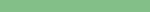 ФОРМИРОВАНИЕ КОМИССИИ ПО ПРОВЕДЕНИЮ СПЕЦИАЛЬНОЙ ОЦЕНКИ УСЛОВИЙ ТРУДА
ВАЖНО:
Представители (эксперты) организации, проводящей специальную оценку условий труда в комиссию по проведению специальной оценки условий труда НЕ ВХОДЯТ
9
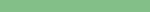 ПОДГОТОВКА К ПРОВЕДЕНИЮ СПЕЦИАЛЬНОЙ 
ОЦЕНКИ УСЛОВИЙ ТРУДА
Привлечение независимой организации, проводящей специальную оценку условий труда
Заключение гражданско-правового договора с организацией, проводящей специальную оценку условий труда
Возможность привлечение нескольких организаций, проводящих специальную оценку условий труда
10
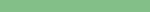 ИДЕНТИФИКАЦИЯ ПОТЕНЦИАЛЬНО ВРЕДНЫХ (ОПАСНЫХ) ФАКТОРОВ
Идентификация потенциально вредных и (или) опасных факторов – сопоставление выявленных на рабочем месте факторов производственной среды и трудового процесса с факторами производственной среды и трудового процесса, предусмотренными Классификатором вредных и опасных факторов производственной среды и трудового процесса, утверждаемым федеральным органом исполнительной власти, осуществляющим функции по выработке государственной политики и нормативно-правовому регулированию в сфере труда
Учитывает все возможные факторы производственной среды и трудового процесса с учетом характеристик технологического процесса и производственного оборудования, применяемых сырья и материалов, результатов ранее проводившихся измерений и исследований факторов производственной среды и трудового процесса
Осуществляется экспертами
11
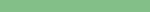 ДЕКЛАРИРОВАНИЕ СООТВЕТСТВИЯ УСЛОВИЙ ТРУДА
Срок действия считается продленным на следующие     5 лет в случае отсутствия за период действия декларации несчастных случаев на производстве и профессиональных заболеваний работников, занятых на рабочих местах, в отношении которых принята указанная декларация
Срок действия декларации 5 лет
12
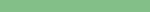 Исследования и измерения факторов производственной среды и трудового процесса
13
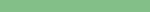 КЛАССЫ УСЛОВИЙ ТРУДА
Оптимальные условия труда (1 класс)
условия труда, при которых воздействие на организм работника идентифицированных потенциально вредных и опасных факторов, способных оказать неблагоприятное воздействие на организм работника, отсутствует, либо уровни их воздействия минимальны в сравнении со значениями, установленными нормативами, и создаются предпосылки для поддержания высокого уровня работоспособности
Допустимые условия труда (2 класс)
условия труда, при которых на организм работника воздействуют идентифицированные потенциально вредные и опасные факторы, уровни воздействия которых не превышают значений, установленных нормативами, или функциональные изменения в организме работника восстанавливаются во время регламентированного отдыха или к началу следующей смены
Вредные условия труда (3 класс)
условия труда, характеризующиеся наличием идентифицированных потенциально вредных и опасных факторов, уровни которых превышают значения, установленные нормативами, включая подклассы 3.1, 3.2, 3.3, 3.4
Опасные условия труда (4 класс)
условия труда, характеризующиеся наличием идентифицированных потенциально вредных и опасных факторов, уровни воздействия которых способны в течение рабочего дня (рабочей смены) (или их частей) создать угрозу для жизни работника, а последствия их воздействия обеспечивают высокий риск развития острого профессионального заболевания в периоде трудовой деятельности
14
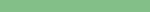 СРЕДСТВА ИНДИВИДУАЛЬНОЙ ЗАЩИТЫ
При применении работниками эффективных средств индивидуальной защиты, прошедших обязательную сертификацию, класс (подкласс) условий труда может быть снижен
Методика снижения класса (подкласса) условий труда при применении СИЗ, утверждается Минтрудом России по согласованию с Роспотребнадзором и с учетом мнения РТК
15
Использование результатов специальной оценки условий труда
16
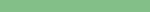 ДОПУСК НА РЫНОК УСЛУГ В ОБЛАСТИ СПЕЦИАЛЬНОЙ ОЦЕНКИ УСЛОВИЙ ТРУДА
ОРГАНИЗАЦИИ, ПРОВОДЯЩИЕ СПЕЦИАЛЬНУЮ ОЦЕНКУ УСЛОВИЙ ТРУДА
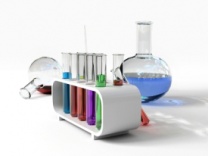 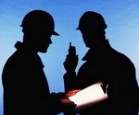 ИСПЫТАТЕЛЬНЫЕ ЛАБОРАТОРИИ
ЭКСПЕРТЫ
Аккредитация
Сертификация
Федеральная служба 
по аккредитации
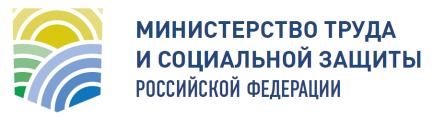 РЕЕСТР ОРГАНИЗАЦИЙ, ПРОВОДЯЩИХ 
СПЕЦИАЛЬНУЮ ОЦЕНКУ УСЛОВИЙ ТРУДА
17
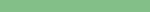 ДОПУСК НА РЫНОК В ОБЛАСТИ СПЕЦИАЛЬНОЙ ОЦЕНКИ УСЛОВИЙ ТРУДА
18
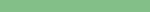 ТРЕБОВАНИЯ К ЭКСПЕРТАМ
19
ТРЕБОВАНИЯ К ИСПЫТАТЕЛЬНЫМ ЛАБОРАТОРИЯМ (ЦЕНТРАМ)
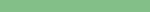 Исследование факторов производственной среды
20
ТРЕБОВАНИЯ К ИСПЫТАТЕЛЬНЫМ ЛАБОРАТОРИЯМ (ЦЕНТРАМ)
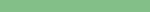 Исследование факторов трудового процесса
21
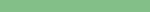 22
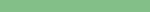 ЭКСПЕРТИЗА КАЧЕСТВА СПЕЦИАЛЬНОЙ ОЦЕНКИ УСЛОВИЙ ТРУДА
Экспертиза качества специальной оценки условий труда заменит существующую процедуру государственной экспертизы условий труда
23
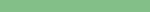 ГОСУДАРСТВЕННАЯ ЭКСПЕРТИЗА УСЛОВИЙ ТРУДА (статья 216.1 Трудового кодекса Российской Федерации)
Государственная экспертиза условий труда осуществляется федеральным органом исполнительной власти, уполномоченным на проведение федерального государственного надзора за соблюдением трудового законодательства и иных нормативных правовых актов, содержащих нормы трудового права, и органами исполнительной власти субъектов Российской Федерации в области охраны труда в порядке, установленном уполномоченным Правительством Российской Федерации федеральным органом исполнительной власти.
Государственная экспертиза условий труда осуществляется в целях оценки:

качества проведения специальной оценки условий труда

правильности предоставления работникам гарантий и компенсаций за работу с вредными и (или) опасными условиями труда

фактических условий труда работников
24
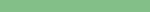 ЭКСПЕРТИЗА КАЧЕСТВА СПЕЦИАЛЬНОЙ ОЦЕНКИ УСЛОВИЙ ТРУДА
В рамках государственной экспертизы условий труда, предусмотренной Трудовым кодексом Российской Федерации
Платно
Бесплатно
Минтруд России
(с учетом требований Федерального закона от 27.07.2010 № 210-ФЗ «Об организации предоставления государственных и муниципальных услуг»
Разногласия по вопросам экспертизы качества СОУТ
25
Гарантии и компенсации, предоставляемые работникам по результатам специальной оценки условий труда и основания их предоставления
Статья 222 ТК РФ и Приказ Минздрава России от 
16 февраля 2009 г.      № 46н
Повышенная оплата труда работника 
( класс 3.1 и выше)
Лечебно-профилактическое питание 
( класс 3.1 и выше)
Статья 147 ТК РФ
Ежегодный дополнительный оплачиваемый отпуск 
( класс 3.2  и выше)
Статья 117 ТК РФ и Списки 1974 г.
Пункт 1 подпункты  1-18  ст. 27 ФЗ 
№ 173 «О трудовых пенсиях в РФ»
Право на досрочное назначение трудовой пенсии 
( класс 3.1 и выше)
Сокращенная продолжительность рабочего времени 
( класс 3.3 и выше)
Статья 92 ТК РФ и 
Списки 1974 г.
Проведение медицинских осмотров 
( производственные факторы с классом  3.1
 и выше)
Приложение N 1 к приказу Минздрава России от 12.04.2011  № 302н
Статья 222 ТК РФ и Приказ Минздрава России 
от 16 февраля 2009       № 45н
Молоко или другие равноценные пищевые продукты 
( класс 3.1 и выше)